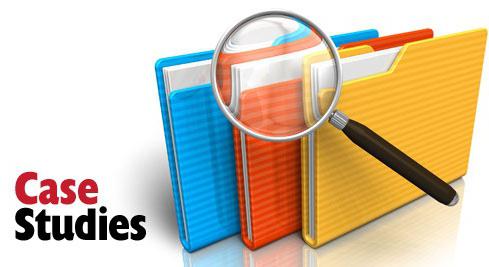 КЕЙС-УРОК
Учитель фізики 
Чернівецької гімназії №5, 
вчитель-методист
ОЛЕКСІЄВИЧ НАТАЛІЯ ЛЮБОМИРІВНА
Кейс-метод
Кейс-метод (від англ. саsе studу – вивчення ситуації), відомий у вітчизняній освіті як метод ситуативного навчання.
Є інтерактивним методом навчання, який дає змогу наблизити процес навчання до реальної практичної діяльності спеціалістів. Він сприяє розвитку винахідливості, вмінню вирішувати проблеми, розвиває здібності проводити аналіз і діагностику проблем, спілкуватися.
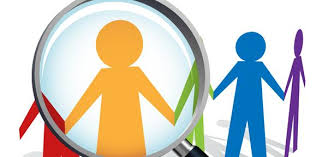 Кейс-уроки - це навчальний матеріал, структурований в особливому форматі. Він складається з 6 - 10 розгорток, які системно відображають розділи шкільної програми, а також суміжну інформацію за межами шкільної програми.
Інформація в кожному розділі – це не просто тези, а відповіді на питання:
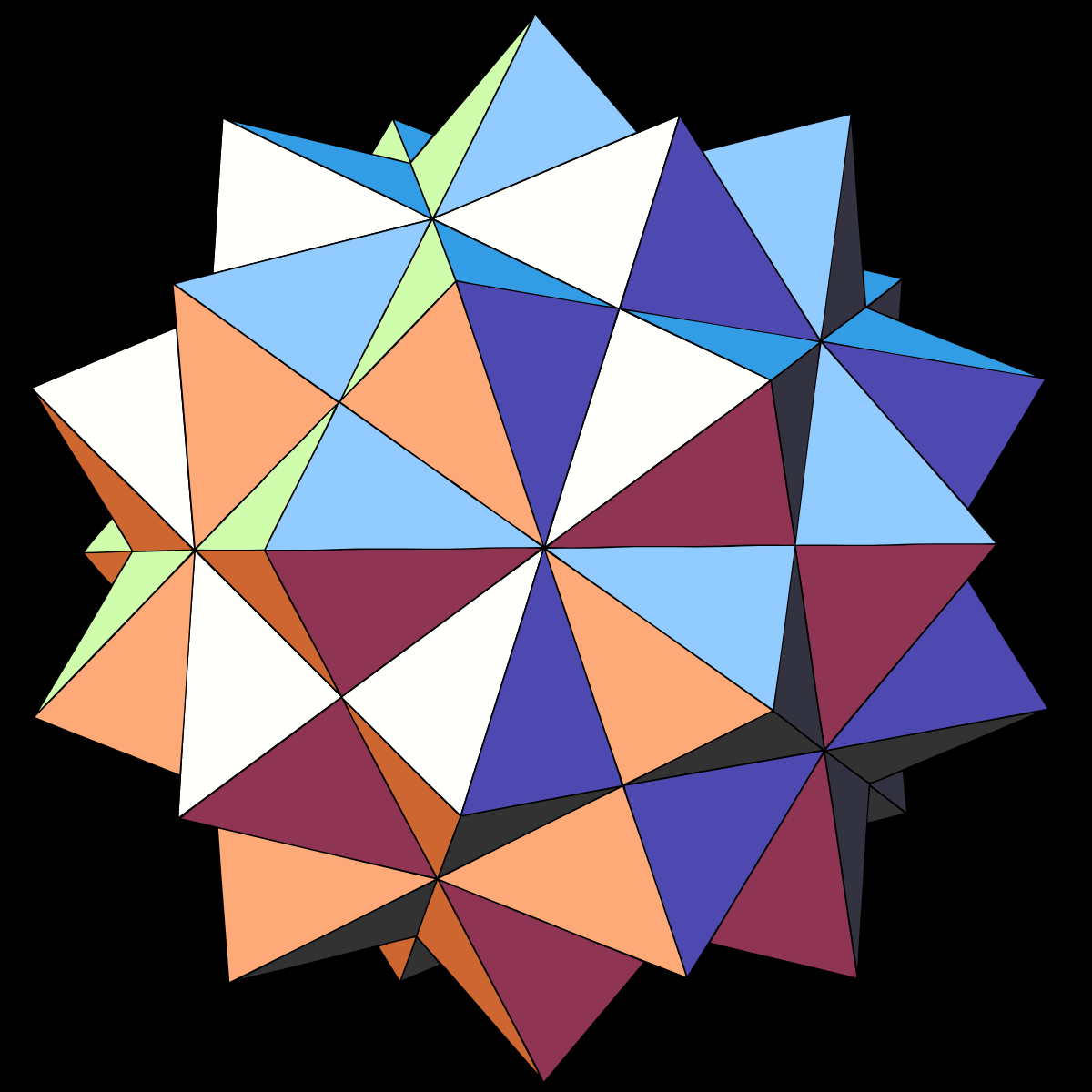 Основними елементами кейсу є:
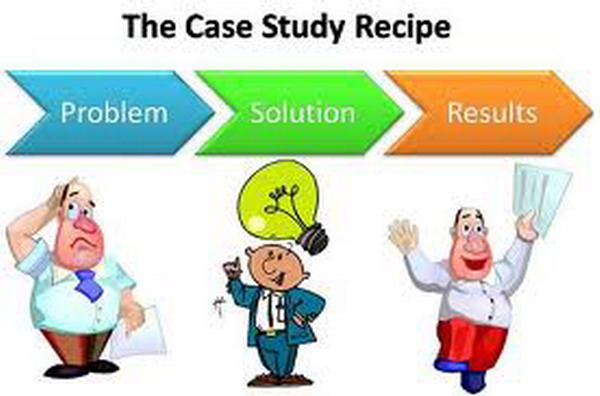 Чому кейс-уроки ефективні?
«Предметна» система, що існує зараз, значною мірою застаріла, адже вона схожа на принцип роздільного харчування, при якому, як відомо, білки, жири, вуглеводи і вітаміни вживають окремо.
     Однак фізіологія людини така, що травна система переробляє змішану їжу набагато ефективніше, ніж розділену на компоненти. Так і їжа для розуму.
      Людський мозок активніше і результативніше засвоює інформацію, якщо відомості взаємопов'язані, і, навпаки, однорідну інформацію мозок запам'ятовує слабше, тому що не знає, куди її «відправити на зберігання».Зв'язки між навчальними дисциплінами і явищами легко встановлюються впровадженням перехресних «розгорток з предметів».
      Кейси побудовано за принципом 2в1: і для ерудиції, і за програмою. Вони супроводжуються формулами, графіками, діаграмами і рівняннями, які відповідають «розділам підручників».
Одна з головних переваг полягає в тому, що 
кейси – це ниточка до дорослого життя з багатовимірним сприйняттям світу, цінностей та явищ.
Кейс допомагає учням:
Чим викликана актуальність кейсів?
Кейс-уроки викладено в безкоштовному доступі на сайті edufuture.biz.
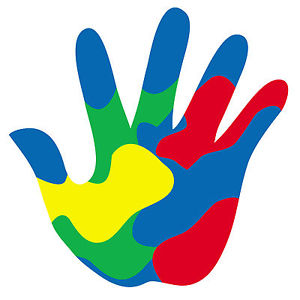 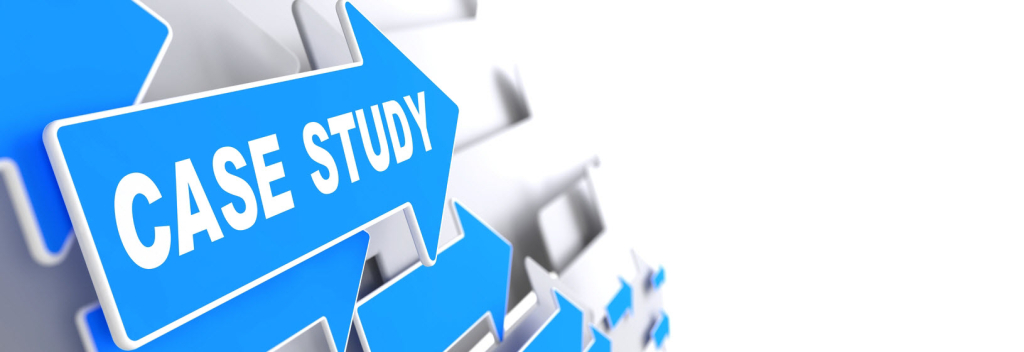 ДЯКУЮ ЗА УВАГУ!